SEMEIOTICA CHIRURGICA 
DELLE TUMEFAZIONI
Prof.M.F.BURATTINI
TUMEFAZIONE
= qualunque rigonfiamento anomalo a carico di un distretto corporeo

Molte patologie si associano o si presentano come tumefazioni
TUMEFAZIONE
Aumento volumetrico circoscritto di un organo o di una parte di esso
Presenza di una massa tissutale nel contesto di un’area o di una regione
TUMEFAZIONE
Da neoformazione tissutale (neoplastica, displastica, flogistica)
Da dislocazione viscerale (erniazione, ptosi, prolasso)
Da accumulo interstiziale (edema, ematoma)
Da ectasia (arteriosa o venosa)
ITER
Anamnesi
Ispezione
Palpazione
Percussione
Auscultazione
Esami ematochimici
Esami strumentali
ANAMNESI
Insorgenza
Modifiche nel tempo
Sintomi e segni associati
ISPEZIONE
Ambiente ben illuminato
Sempre esame comparativo con la parte anatomica controlaterale
ISPEZIONE
1. SEDE:
riferimenti anatomici ben precisi:
regione e sue sottodivisioni
ISPEZIONE
2. FORMA:
riferimenti geometrici
Importante soprattutto se irregolare
ISPEZIONE
3. VOLUME:
Tendenza al confronto con elementi del regno vegetale
Si preferiscono misure metriche (soprattutto per un follow-up)
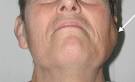 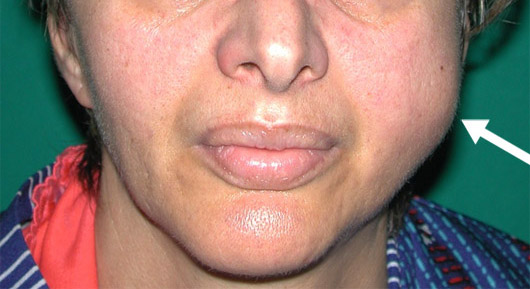 ISPEZIONE
4. LIMITI e MARGINI:
Netti
Irregolari
Indistinti
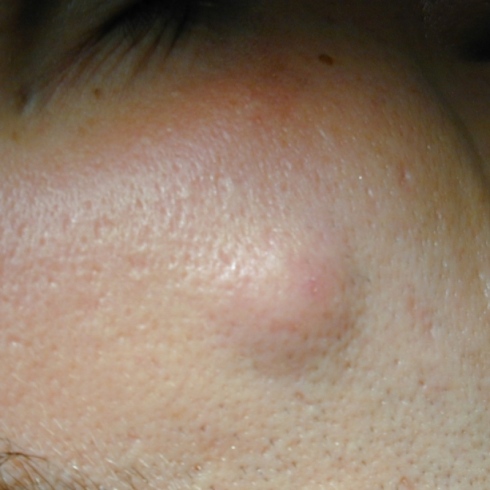 ISPEZIONE
4. LIMITI e MARGINI:
Sessile
Peduncolata
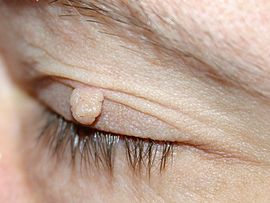 ISPEZIONE
5. CUTE O MUCOSA SOVRASTANTE:
Colore
Sovradistensione
Desquamazione
Reticoli vascolari
Irregolarità (a buccia d’arancia)
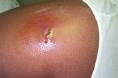 ISPEZIONE
6. SUPERFICIE:
Uniforme
Irregolare
Liscia
Lobata o lobulata
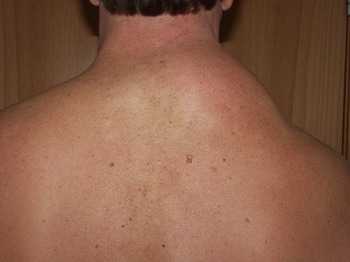 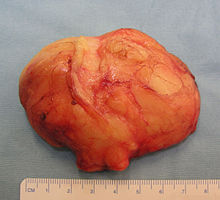 ISPEZIONE
7. MOVIMENTI SPONTANEI:
Mobilità legata a movimenti fisiologici:
Pulsazione arteriosa:
               vera
               falsa o trasmessa
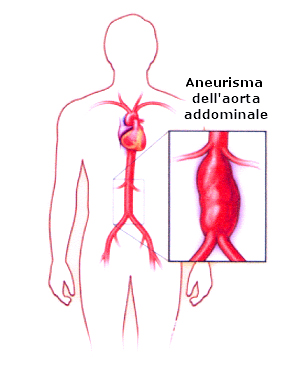 ISPEZIONE
7. MOVIMENTI SPONTANEI:
Mobilità legata a movimenti fisiologici:
peristalsi
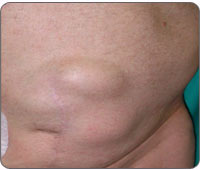 ISPEZIONE
7. MOVIMENTI SPONTANEI:
Mobilità legata a movimenti fisiologici:
deglutizione
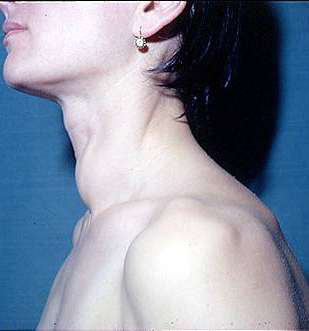 ISPEZIONE
7. MOVIMENTI SPONTANEI:
Mobilità legata a movimenti fisiologici:
Cambiamenti di posizione:
       varici degli arti inferiori
        ernie
ISPEZIONE
7. MOVIMENTI SPONTANEI:
Mobilità legata a movimenti fisiologici:
Contrazioni muscolari
ISPEZIONE
8. RAPPORTI CON LE REGIONI  LIMITROFE ED I TESSUTI CIRCOSTANTI
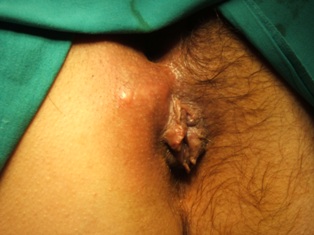 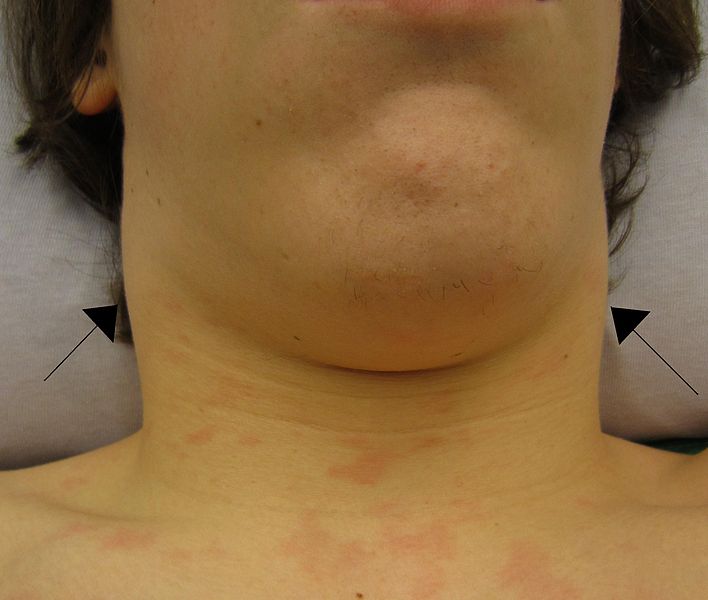 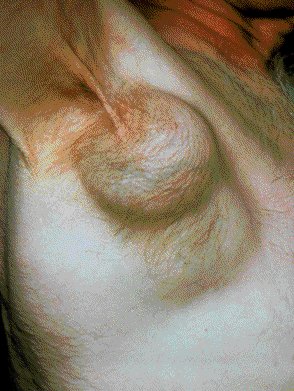 ISPEZIONE
9. SOLUZIONI DI CONTINUO
     TRAMITI FISTOLOSI
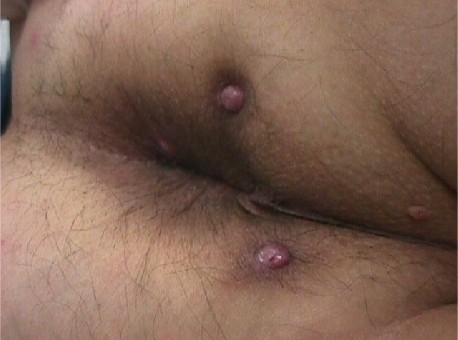 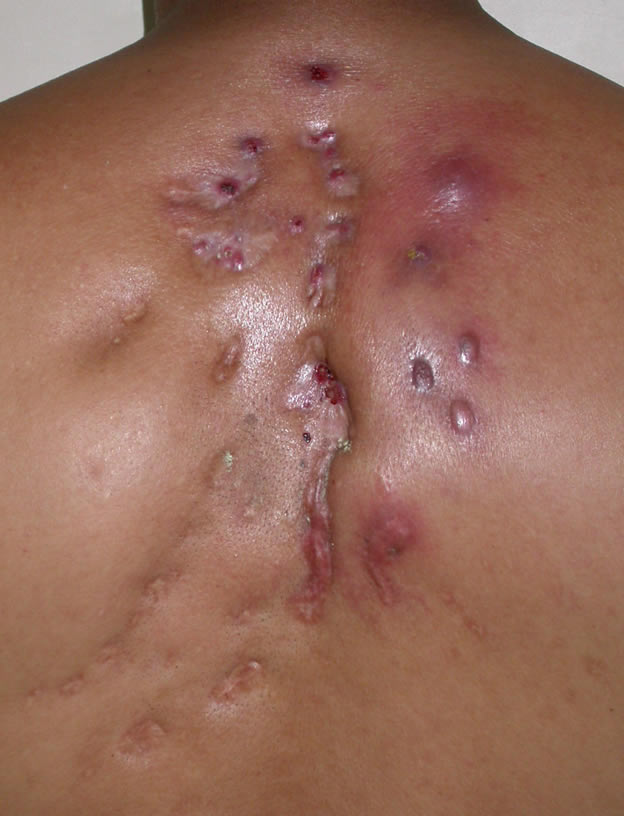 PALPAZIONE
Confermare o mettere in discussione i dati osservati ispettivamente
PALPAZIONE
TERMOTATTO
Con il dorso della mano
Valutazione comparativa
PALPAZIONE
SEDE
FORMA e VOLUME
LIMITI e MARGINI
SUPERFICIE (la precisione del dato dipende dalla profondità della tumefazione)
PALPAZIONE
CONSISTENZA:
Uniforme
Non uniforme
Duro-lignea, dura, parenchimatosa, teso-elastica, elastica, molle, fibrosa, flaccida, etc.
PALPAZIONE
SUPERFICIE:
regolare
irregolare
liscia
macro/micronodulare
PALPAZIONE
MOBILITA’:
Sui piani sottostanti e sui tessuti limitrofi
Si effettua spostando la tumefazione con due dita in tutte le direzioni
PALPAZIONE
PLICABILITA’ DELLA CUTE SOVRASTANTE:
Si rileva con due dita
Grandi o piccole pliche
PALPAZIONE
DOLORABILITA’
PALPAZIONE
RIDUCIBILITA’:
Può essere eseguita con manovra bimanuale o monomanuale o digitalmente (in base alle dimensioni) 
Spontanea o provocata
Completa o parziale
Graduale o rapida
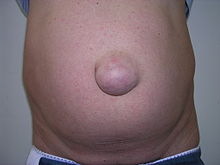 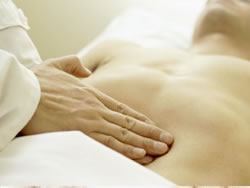 PALPAZIONE
PULSATILITA’
FREMITI 
CREPITII
PERCUSSIONE
Aiuta a stabilire i limiti e il contenuto della tumefazione:
suono chiaro o timpanico (aria)
suono ottuso (liquido o solido)
AUSCULTAZIONE
ESAMI STRUMENTALI
La diagnosi strumentale è direttamente condizionata  da:
reperti rilevati all’es.obiettivo
organo sede della tumefazione
livello di urgenza
ESAMI STRUMENTALI
Puntura esplorativa (cisti) con es. batteriologico e citologico
Specillazione di tramiti fistolosi
Fistolografia
Transilluminazione
Esami ecografici e/o radiologici
Biopsia
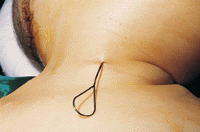 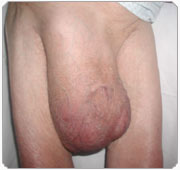 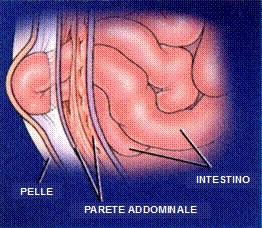 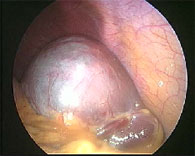 SEMEIOTICA CHIRURGICA 
DELLA MAMMELLA
Prof.M.F.BURATTINI
ANAMNESI
Età
 Ciclo mestruale
 Menarca/Menopausa
 Vita sessuale
 Gravidanza/aborti
 Allattamento
 Contraccettivi
 Terapie ormonali
 Precedenti affezioni mammarie
 Familiarità neoplastica
 Fattori di rischio generici
ANAMNESI
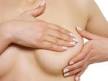 ANAMNESI
In presenza di sintomi e segni:
 Epoca di comparsa
 Durata
 Evoluzione e/o modificazioni
 Correlazioni fisiologiche
 Modificazioni dell’areola o del capezzolo
Dolore mammario = mastodinia
Dolenzia
Sensazione di fastidio
Dolore mammario vero
Mastodinia fisiologica ciclica
Mastodinia non ciclica
Dolore localizzato o diffuso
Areola e capezzolo
È importante qualunque modifica notata dalla paziente
Secrezione  dal capezzolo
Sierosa:
Uno dei primi segni di gravidanza
Papilloma intraduttale

Giallo-verdastra:
Mastopatia fibrocistica

Ematica:
Papilloma intraduttale
Carcinoma intraduttale

Puruloide

Galattosimile:
Alla fine dell’allattamento
Acromegalia
Secrezione  dal capezzolo
Spontanea o provocata

Mono o bilaterale
ESAME OBIETTIVO
Ispezione
Palpazione
(Percussione)
(Auscultazione)

Esami di laboratorio
Esami strumentali
Suddivisione in quadranti
ISPEZIONE
Ambiente ben illuminato

Va sempre effettuato un esame comparativo tra le due mammelle
ISPEZIONE
paziente in clinostatismo con le braccia lungo i fianchi

paziente seduta  di fronte al chirurgo:
con le braccia dietro alla testa
con le mani appoggiate sulle ginocchia
ISPEZIONE
ISPEZIONE
Per confermare o meno la presenza di una retrazione si fa chinare la paziente in avanti
ISPEZIONE
MAMMELLA
numero
profilo
asimmetrie
vene cutanee visibili
tumefazione
deformazione
aumento di volume
diminuzione di volume
Agenesia monolaterale
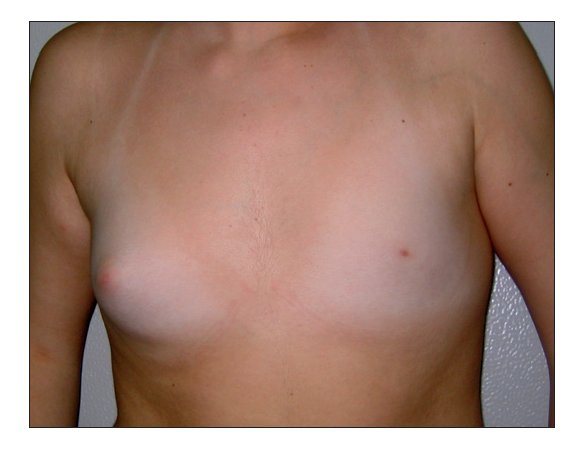 Polimastia monolaterale
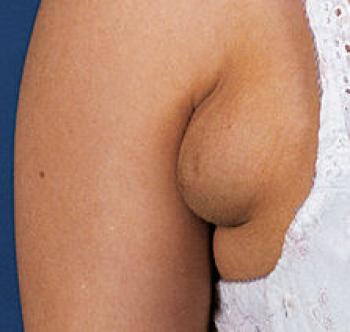 Linee del latte
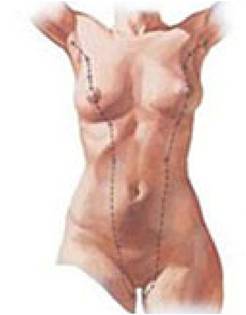 Ginecomastia bilaterale
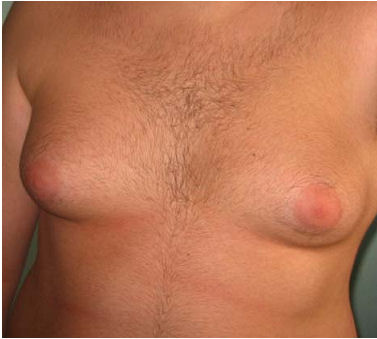 ISPEZIONE
CUTE
normale
arrossata
infossata, edematosa (a buccia d’arancia)
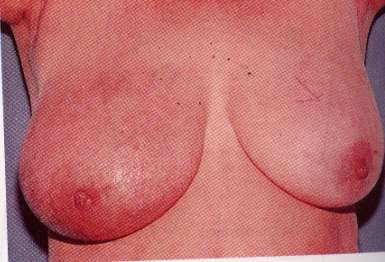 Retrazione della cute
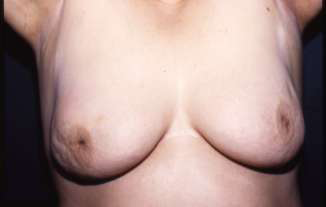 ISPEZIONE
AREOLA
alterazioni della pigmentazione
alterazioni del profilo
ulcerazioni
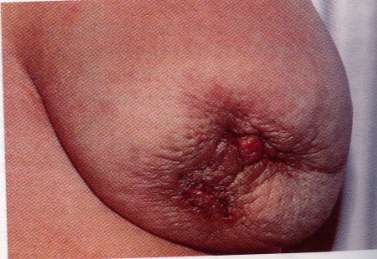 ISPEZIONE
CAPEZZOLO
Numero 
Estroflesso
Introflesso
Retratto
Deviato da un lato
Abnormemente eretto
Ulcerato
Ragadi
politelia
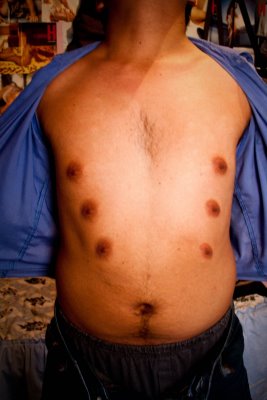 Retrazione del capezzolo
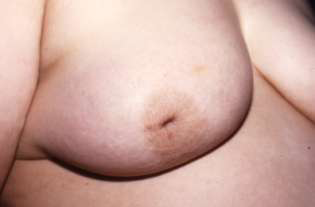 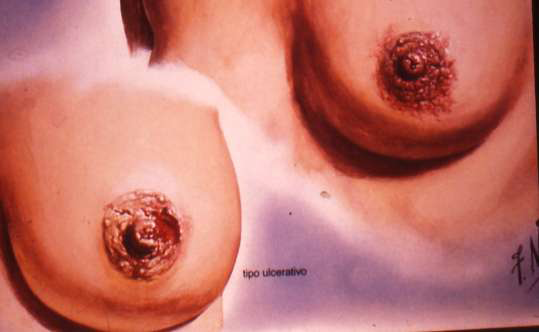 PALPAZIONE
ESAME DELLE MAMMELLE
ESAME DELLE STAZIONI LINFONODALI
RICERCA ED ESAME DI EVENTUALI SECREZIONI
PALPAZIONE delle mammelle
Metodo
- paziente sdraiata
- cuscino sotto la spalla
- medico a destra della paziente oppure si sposta dal lato della mammella da esaminare
PALPAZIONE delle mammelle
Metodo
- esaminare per prima la mammella normale, per confronto
- mammella dx: metà mediale con la mano destra
-metà laterale con la mano sinistra
- mammella sn: con la mano destra
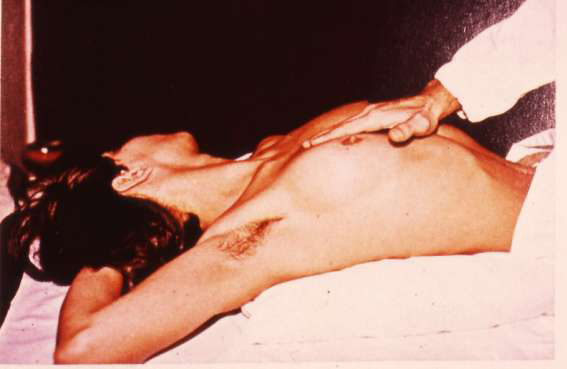 PALPAZIONE delle mammelle
Metodo
Mano a piatto palpando  la mammella contro il torace
Prolungamento ascellare
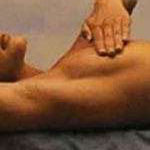 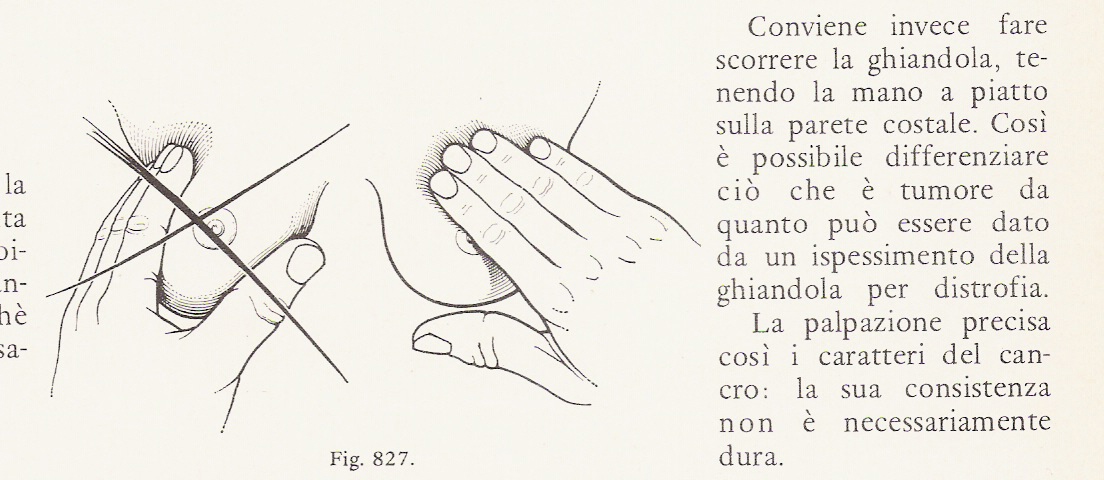 PALPAZIONE delle mammelle
Temperatura
Consistenza e tipo di struttura ghiandolare
Dolorabilità
PALPAZIONE delle mammelle
RICERCA DI LESIONI NODULARI:
Sede
Dimensioni
Limiti
Consistenza
Superficie
Mobilità 
Fissità
PALPAZIONE delle mammelle
Ricerca della mobilità della mammella sui
piani sottostanti previa contrazione del piano
muscolare
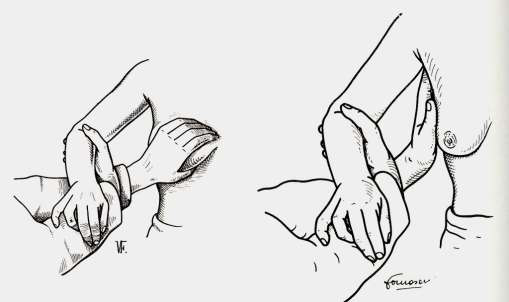 PALPAZIONE delle mammelle
Palpazione della regione ascellare
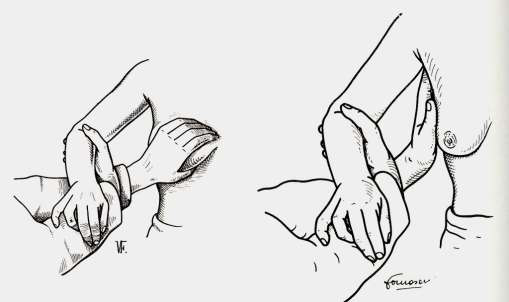 PALPAZIONE delle mammelle Ricerca dell’aderenza della tumefazione alla cute e/o al capezzolo
PALPAZIONE delle mammellecute a buccia d’arancia
SECREZIONE DAL CAPEZZOLO
SPONTANEA
PROVOCATA
SECREZIONE DAL CAPEZZOLO
Esame colturale
Esame citodiagnostico
ESAME DELLE STAZIONI LINFONODALI
Ascellari
Sopraclaveari
Laterocervicali
ESAME DELLE STAZIONI LINFONODALI
Ascellari
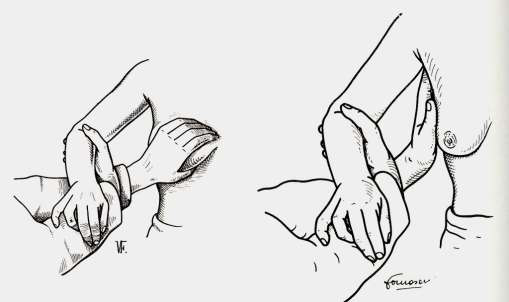 ESAME DELLE STAZIONI LINFONODALI
Sopraclaveari
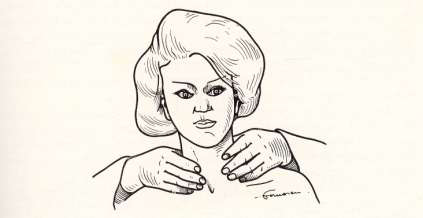 ESAME DELLE STAZIONI LINFONODALI
Laterocervicali
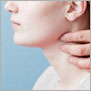 ESAMI DI LABORATORIO
MARKERS TUMORALI:
CEA
Ca 125
Ca 15.3
ESAMI DI LABORATORIO
INDAGINI  GENETICHE:
BRCA1
BRCA2
ESAMI STRUMENTALI
Ecografia
Ecocolor-Doppler
 Mammografia
 Pneumocistomammografia
 Galattografia
 Mammoscintigrafia ( 99mTc sestamibi )
 PET
 RMN
 Citologia (FNAC)
 Microbiopsia (FNAB-core)
ecocolordoppler
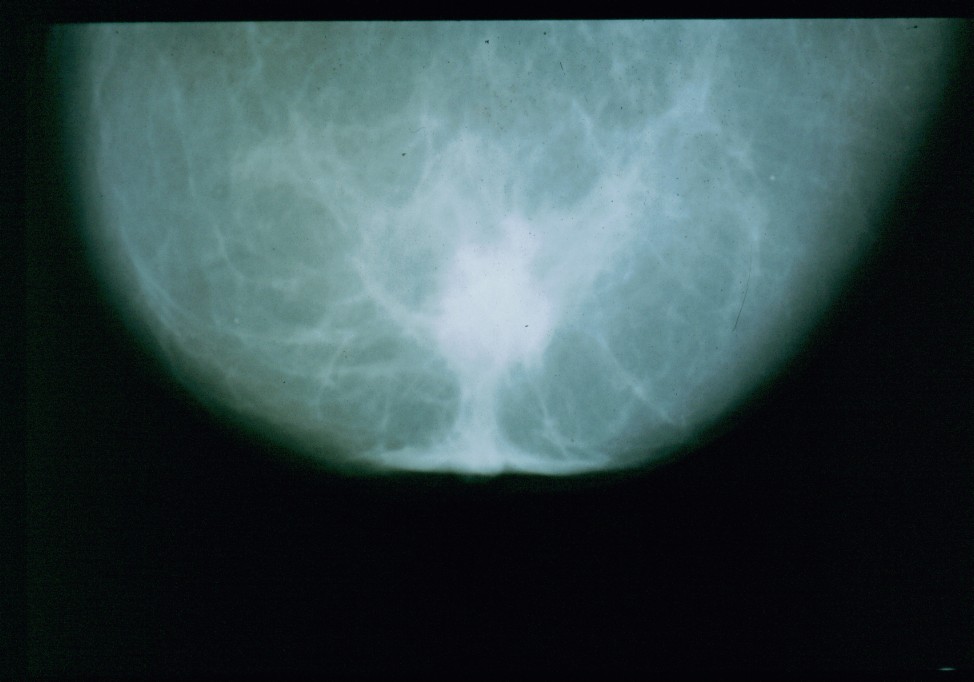 Rx ca multifocale
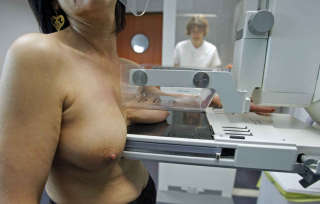 galattografia
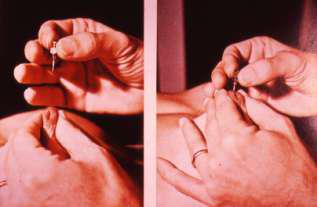 galattografia
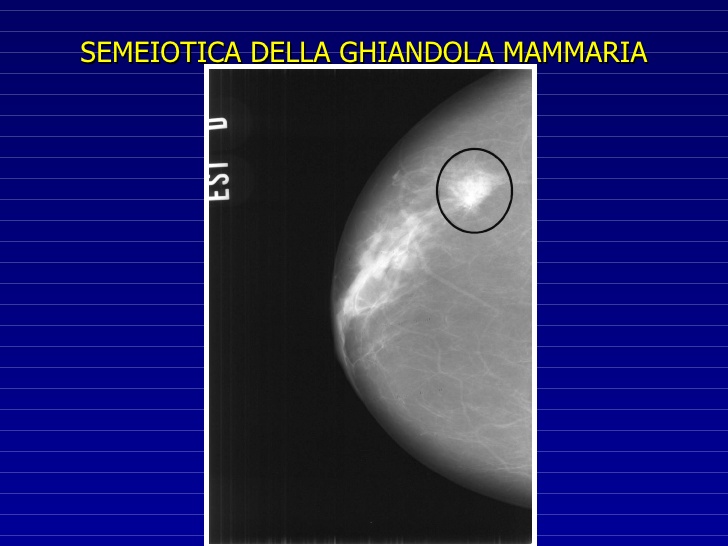 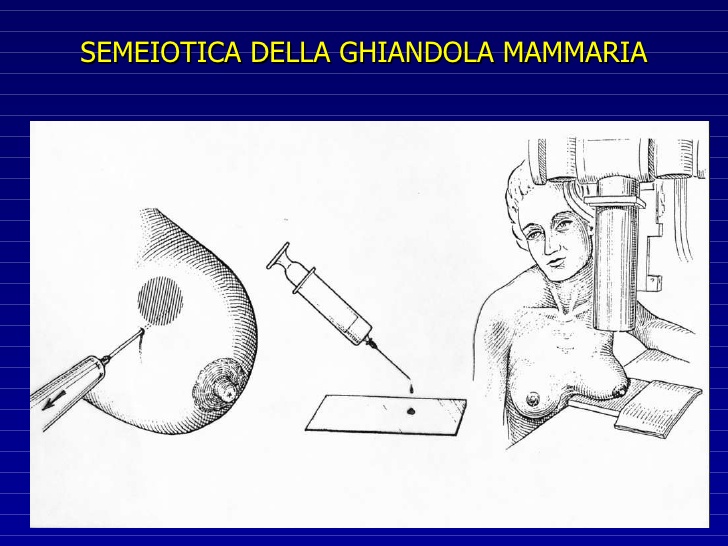 Agobiopsia ecoguidata
Biopsia con mammotone (scintigrafia+Rx)
Guida stereotassica
agoaspirato
agobiopsia